По представленным на слайдах фотографиям необходимо определить черты:1) Модерна   2) Эклектики      3) Классицизма
1
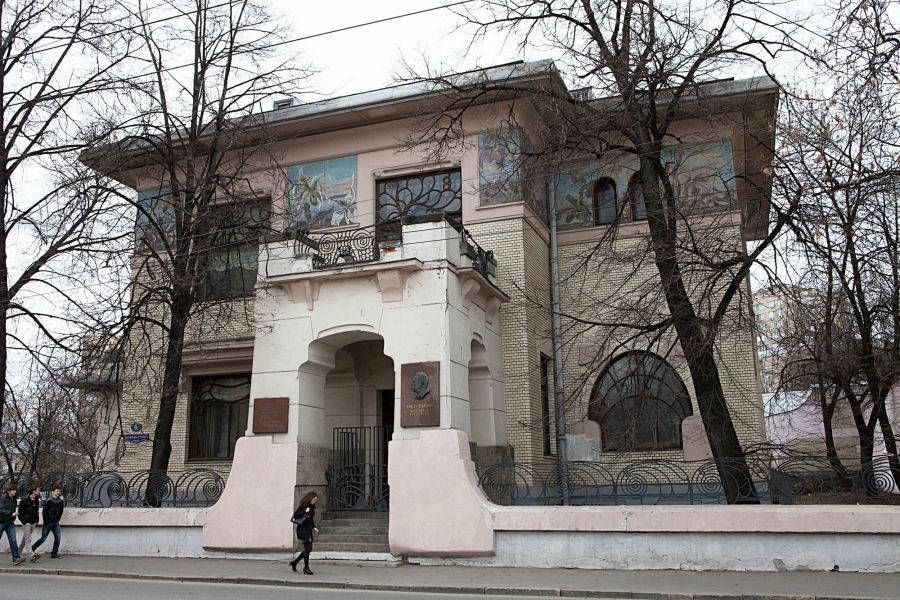 2
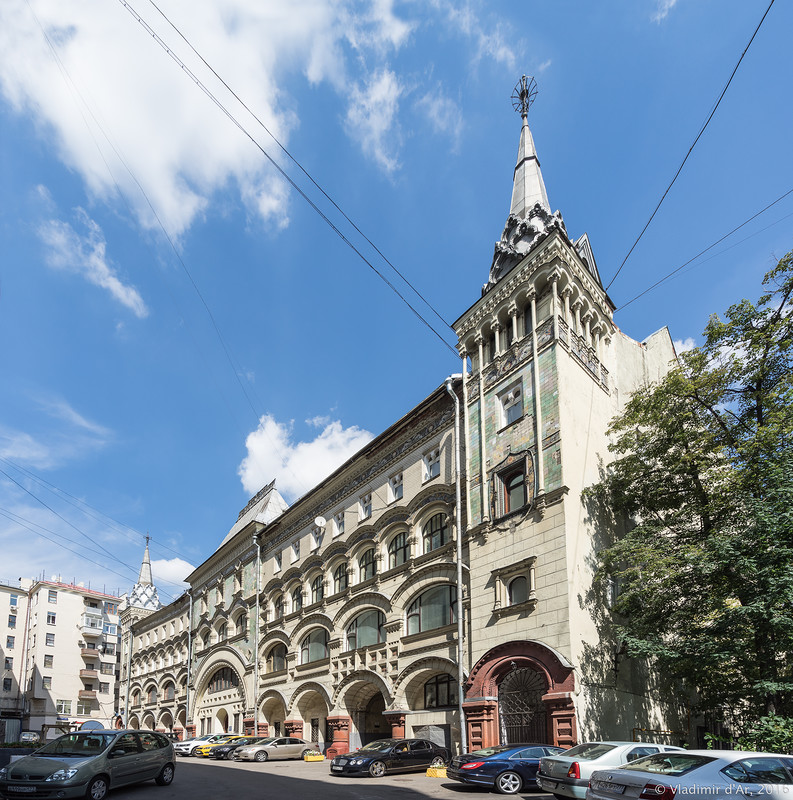 3
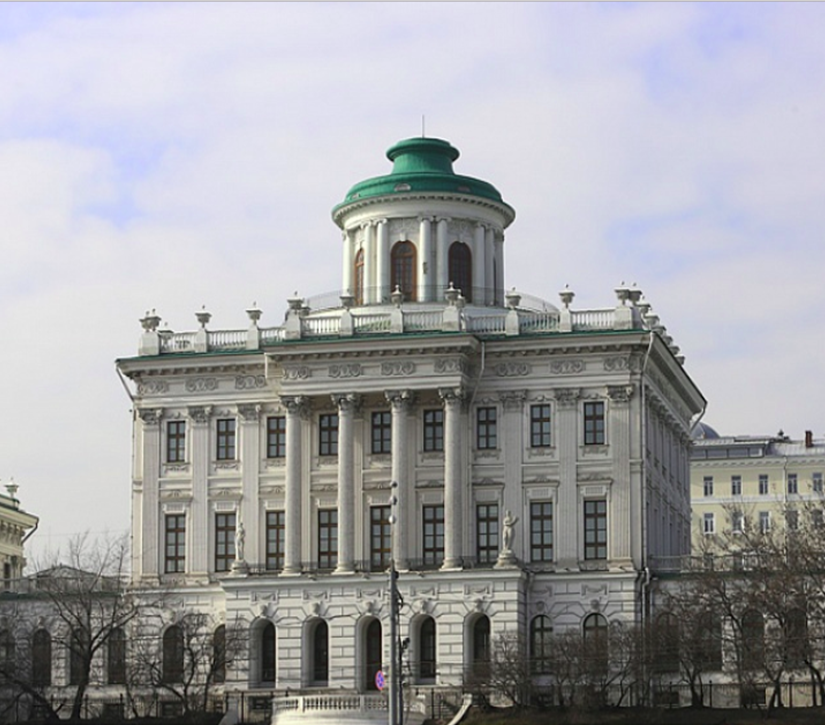